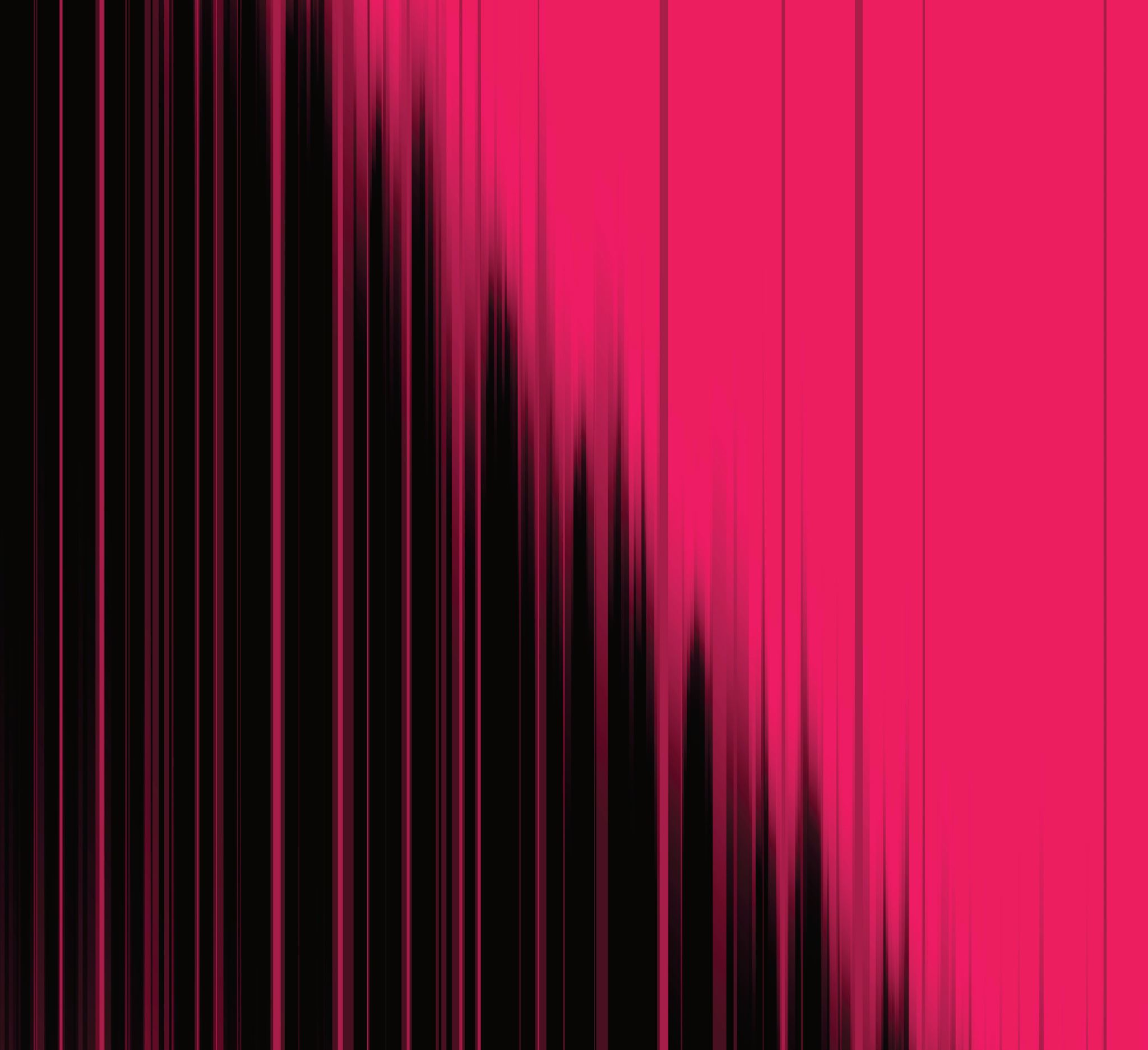 Право на життя.Заборона катування.
Тема 1
Загальна характеристика права людини на життя.
Зобов’язання держав відповідно до ст. 2 Конвенції 
Співвідношення смертної кари як виду санкції за вчинене правопорушення та права людини на життя 
Правомірні підстави обмеження права людини на життя (п.2 ст.2 Конвенції) 
Особливі випадки застосування ст.2 Конвенції: екстрадиція, аборт, евтаназія
Заборона катування у сучасному міжнародному праві. Зміст правовідносин, що захищаються ст. 3 Конвенції. 
Тлумачення понять «катування», «нелюдське поводження», «таке, що принижує гідність, поводження чи покарання» відповідно до практики Європейського суду з прав людини 
Особливі випадки застосування ст. 3 Конвенції (дискримінація, екстрадиція, заборона тілесних покарань неповнолітніх) 
Негативні та позитивні зобов’язання держави відповідно до ст. 3 Конвенції 
Типові способи порушення заборони, встановленої ст. 3 Конвенції. 
Абсолютний характер заборони катувань та інших нелюдських та таких, що принижують гідність видів поводження та покарання.
Тема 2
Диференціювати право людини на життя на дві складові: 
право на збереження життя і 
право на розпорядження життям.
Життя це – передумова реалізації всіх прав і свобод людини.
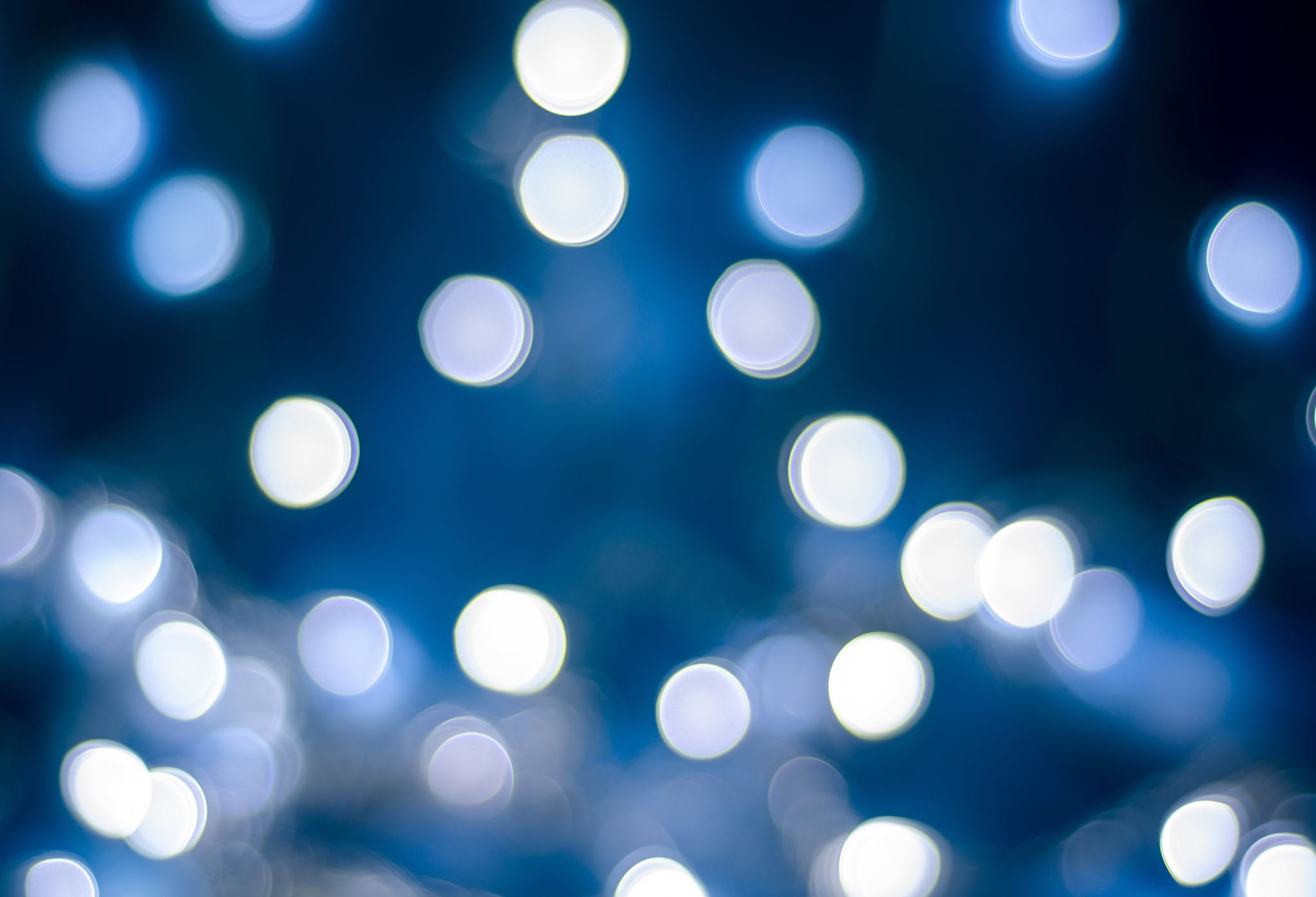 СТАТТЯ 2 Право на життя
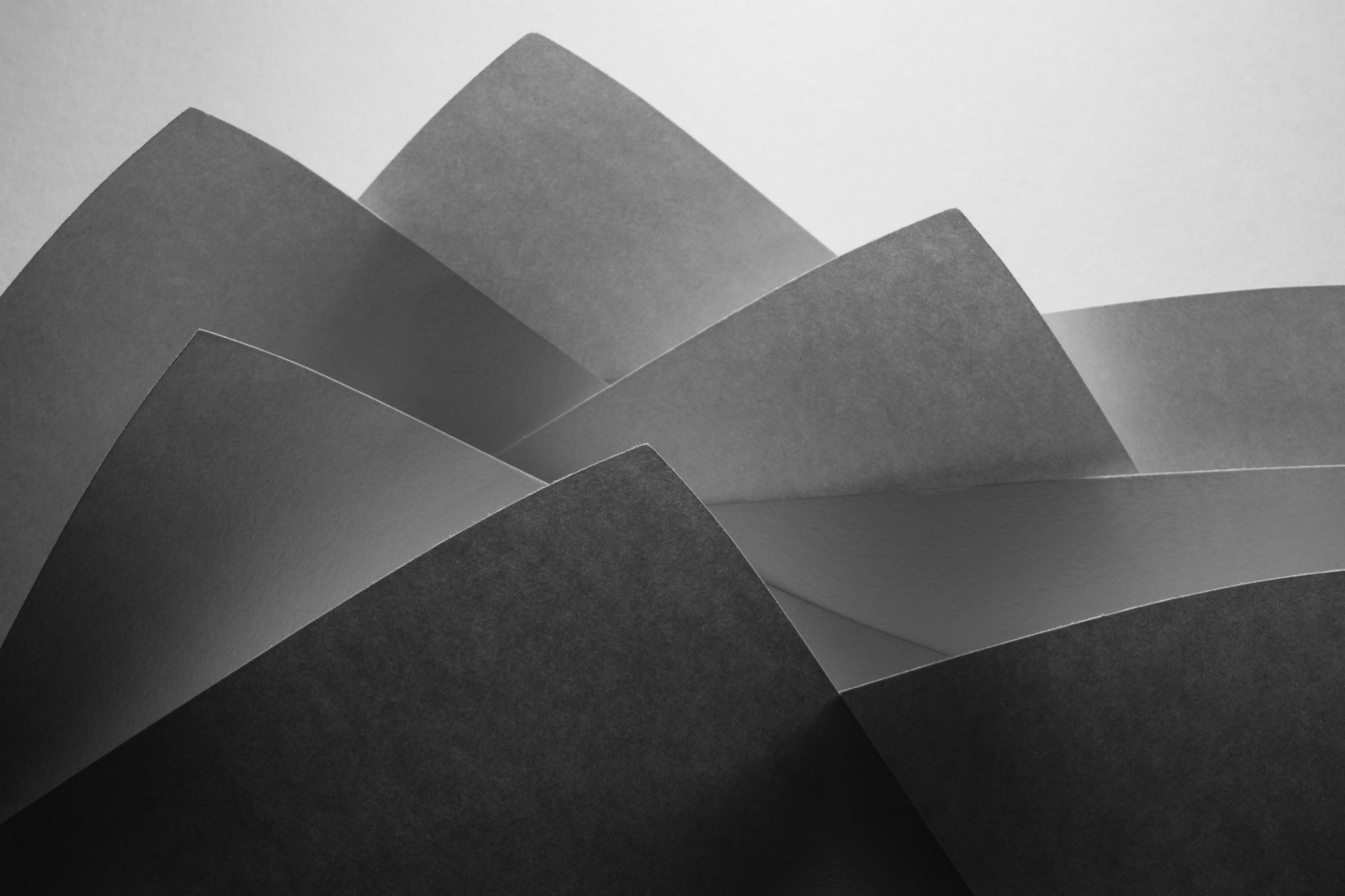 Протокол № 6 до Конвенції про захист прав людини та основоположних свобод щодо скасування смертної кари, 28.IV.1983 року
процес функціонування людської істоти як білкового організму, котрий розпочинається фізіологічними пологами, внаслідок яких вона автономізується від організму матері та закінчується біологічною смертю, тобто незворотним розпадом клітин головного мозку.
Життя
Право на життя не є абсолютним
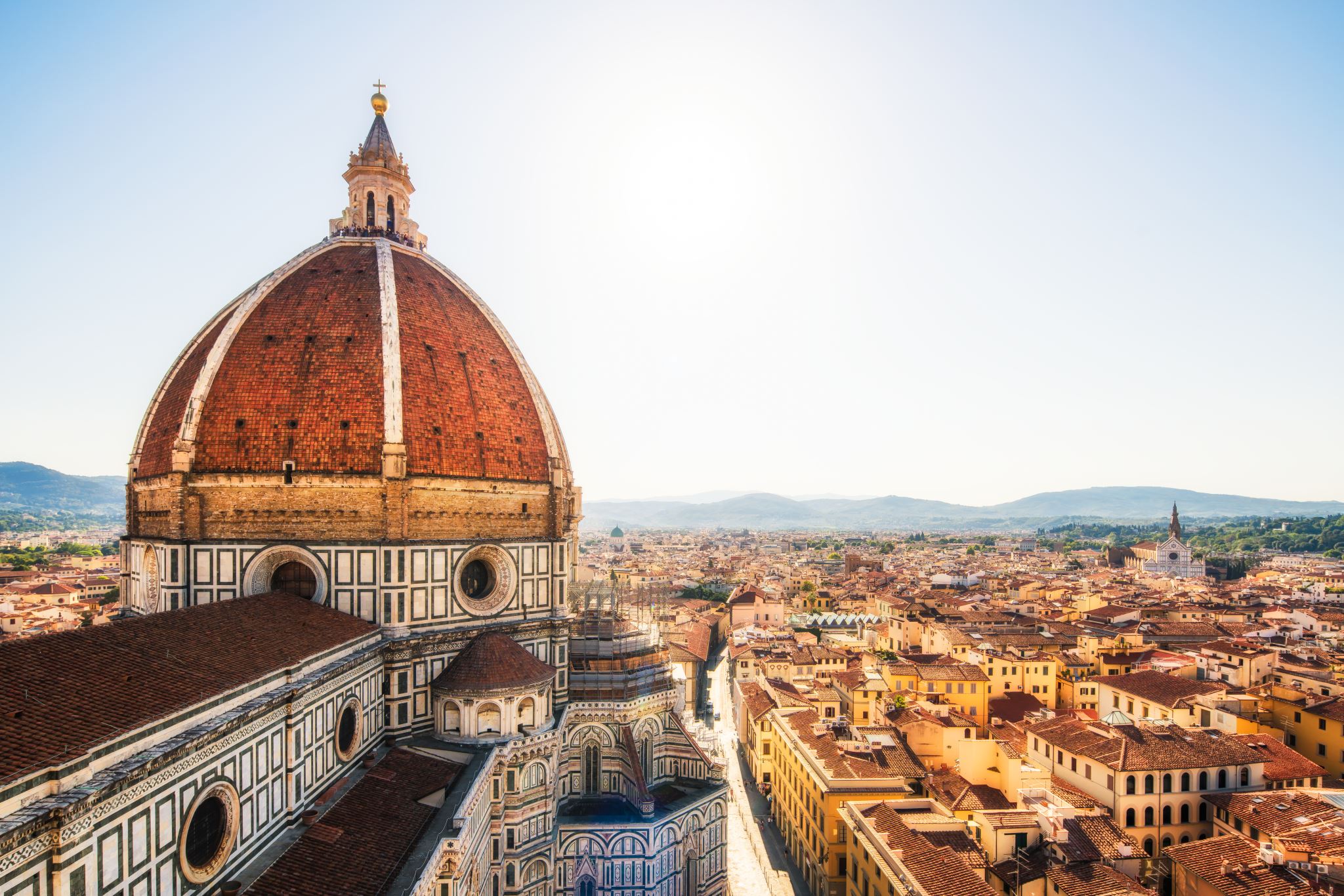 Стаття 2 містить два матеріальні зобов’язання: загальне зобов’язання захистити право на життя за допомогою закону і заборону умисного заподіяння смерті, обмежене вичерпним переліком винятків (Boso проти Італії (déc.)). 




З огляду на основоположний характер, ця стаття містить також процесуальне зобов’язання здійснити ефективне розслідування заяв про порушення її матеріального аспекту (Armani Da Silva проти Сполученого Королівства [ВП], § 229).
Ст. 2 Конвенції може застосовуватись навіть у тому випадку, коли особа, яка вважає себе потерпілою від порушення права на життя, не померла.
Зокрема, Суд постановив, що за виняткових обставин, які визначаються такими чинниками, як ступінь і різновид застосованої сили, а також характер поранень, застосування сили з боку представників держави може, не спричиняючи смерть, становити порушення статті 2 Конвенції, якщо їхня поведінка за своєю сутністю створює серйозну загрозу для життя заявника, навіть тоді, коли йому вдається вижити (Makaratzis проти Греції [ВП], § 55, Soare і Інші проти Румунії, §§ 108-109, і Trévalec проти Бельгії, §§ 55-61). 
В усіх інших справах, коли особи зазнавали нападу або жорстокого поводження з боку представників держави, їхні скарги вивчались переважно у світлі статті 3 Конвенції (Makaratzis проти Греції [ВП], § 51, İlhan проти Туреччини [ВП], § 76). Якщо заявникам вдалось пережити потенційно смертельний напад з боку осіб, що не пов’язані з державою, Суд використовує підхід, подібний до того, який застосовується у випадку застосування сили з боку представників держави (Yotova проти Болгарії, § 69).
Суд вважає, що скарги осіб, які страждають на тяжкі хвороби, також підпадають під статтю 2 Конвенції,
якщо, з огляду на обставини, може бути порушене питання про відповідальність держави (L.C.B. проти Сполученого Королівства, §§ 36-41, щодо заявниці, хворої на лейкемію, G.N. і Інші проти Італії, щодо заявників, хворих на гепатит, потенційно смертельну хворобу, Hristozov і Інші проти Болгарії, щодо заявників, хворих на різні форми раку у завершальній стадії, Oyal проти Туреччини, у якій заявника було інфіковано вірусом ВІЛ, що ставило під загрозу його життя, і, a contrario, Brincat і Інші проти Мальти, § 84, у якій Суд вирішив, що стаття 2 не застосовується до заявників, колишніх працівників державної судноремонтної верфі, які зазнавали дії азбесту, оскільки стан їхнього здоров’я не вказував на беззаперечні симптоми діагностування рідкісної форми раку, пов’язаної з впливом азбесту, і не становив загрозу для життя).
Суд також розглядав щодо суті скарги, сформульовані на підставі статті 2 тими особами, які стверджували, що їхньому життю загрожує небезпека, і хоча жоден подібний ризик ще не став дійсним, проте вони були переконані, що їхньому життю загрожує реальна небезпека (R.R. і Інші проти Угорщини, §§ 26-32, у якій заявники скаржились на те, що їх виключили з програми захисту свідків, і, a contrario, Selahattin Demirtaş проти Туреччини, §§ 30-36, у якій заявник стверджував, що оприлюднена у пресі стаття спричинила загрозу для його життя). 7. Також у справах, що стосуються потенційно смертельних нещасних випадків (Alkın проти Туреччини, § 29 ; Çakmakçı проти Туреччини (déc.), § 32 ; Fergec проти Хорватії, §§ 21-24; Kotelnikov проти Росії, § 98 ; Cavit Tınarlıoğlu проти Туреччини, § 67) або екологічних катастроф (Kolyadenko і Інші проти Росії, § 155), Суд розглядав на підставі статті 2 Конвенції скарги заявників, які, на щастя, вижили.
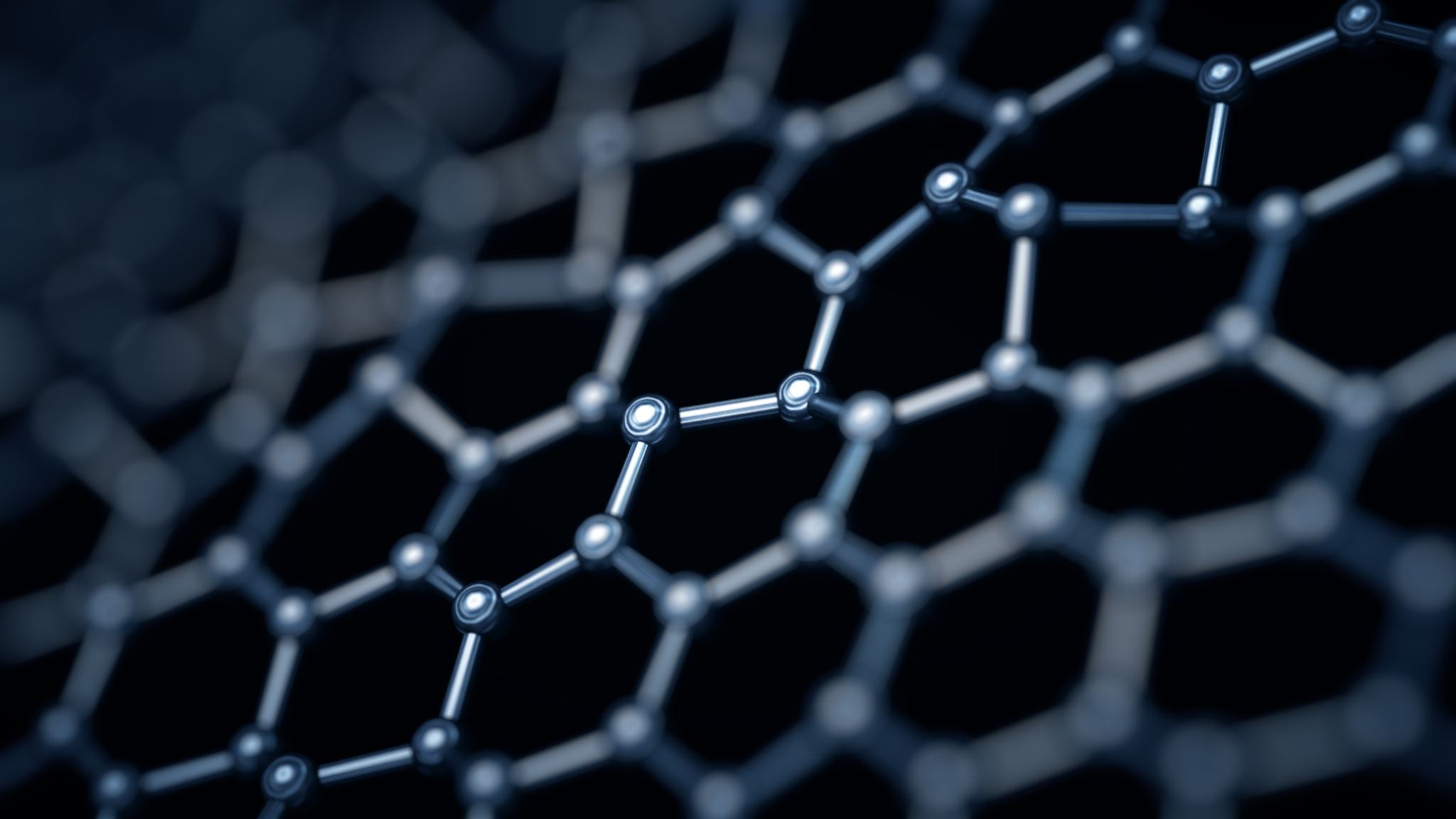 Стаття 2 § 1 примушує державу не лише утримуватись від умисного чи протиправного спричинення смерті, але й вживати необхідних заходів для захисту життя осіб, які перебувають під її юрисдикцією (Centre de ressources juridiques au nom de Valentin Câmpeanu проти Румунії [ВП], § 130).
Суд вважає, що покладене статтею 2 на державу позитивне зобов’язання вживати необхідних заходів для захисту життя осіб, які перебувають під її юрисдикцією, застосовується у рамках будь-якої діяльності, незалежно від того, чи є вона публічною, якщо вона може стосуватись права на життя (Centre de ressources juridiques au nom de Valentin Câmpeanu проти Румунії [ВП], § 130).
Так Суд вирішив, що стаття 2 передбачає позитивні зобов’язання у різних галузях, наприклад:
що гарантує кожній особі абсолютний рівень безпеки за будь-якої життєдіяльності, що становить ризик порушення права на життя, зокрема, якщо відповідна особа певною мірою відповідальна за нещасний випадок, який спричинив для неї невиправдану загрозу (Molie проти Румунії (déc.), § 44; Koseva проти Болгарії (déc.); Gōkdemir проти Туреччини (déc.), § 17 ; Çakmak проти Туреччини (déc.)).
Водночас Суд неодноразово підкреслював, що статтю 2 Конвенції не можна тлумачити як таку,
Коли починається життя?
На відміну від статті 4 Американської конвенції з прав людини, яка стверджує, що право на життя захищене «загалом, з моменту зачаття», стаття 2 Конвенції мовчить про часові межі права на життя і, зокрема, не визначає, хто є «кожним», чиє «життя» захищене Конвенцією (Vo проти Франції [ВП], § 75). 57. Суд вважає, що за відсутності загальноєвропейського консенсусу у науковому і юридичному визначенні початку життя, відправна точка права на життя належить до можливості розсуду, яка, на його думку, на загал у цьому питанні має бути визнана за державами (Vo проти Франції [ВП], § 82)
на прикладі справи «Претті проти Великобританії» (Pretty v. the United Kingdom). Громадянка Великобританії, яка була невиліковно хворою та паралізованою, програвши всі національні суди, звернулась до ЄСПЛ з проханням дозволити її чоловікові (за його згодою) ввести їй смертельну дозу снодійного для позбавлення її життя. Тобто вчинення щодо неї асистованого самогубства. 
 Своє звернення до ЄСПЛ, п. Претті мотивувала притягнення її чоловіка до кримінальної відповідальності, в разі здійснення ним допомоги при самогубстві, порушенням ряду статей Конвенції, зокрема права на життя (ст. 2), на невтручання в особисте життя (ст. 8) та гарантування права на свободу від жорстокого та принижуючого людську гідність поводження (ст. 3). Однак ЄСПЛ не задовольнив її заяву та зокрема зазначив, що гарантія права на життя (ст. 2 Конвенції) не означає права на смерть.
Щодо статті 3 Конвенції, суд зазначив, що страждання які породжені природно виникаючими фізичними чи психічними захворюваннями, можуть підпадати під ст. 3, коли страждання пов’язані з умовами ув’язнення, наслідками видворення чи іншими заходами, відповідальність за які лежить на державі – що не було випадком заявниці.
В 2002 році ЄСПЛ сформулював своє відношення до асистованого самогубства
В 2004 році в справі «Во проти Франції» (Vo v. France)
Андрєєва проти України – 29.01.2019
Арская проти України – 05.03.2014
Азовцева проти України – 14.10.2021
Бренько та інші проти України - 18.02.2021
Бандура проти України – 08.07.2021
Барсукови проти України – 26.02.2015
Басюк проти України –  05.02.2016
Богута та Терещенко проти України – 13.01.2022
Боженко проти України – 14.10.2021
Близнюк проти України – 10.06.2021
Будаєва проти України
Бургас проти України – 18.12.2018
Бучинська проти України – 30.04.2015
Валерій Фуклєв проти України – 16.04.2014
Гонгадзе проти України – 08.02.2006
Горовенки та Бугара проти України – 12.04.2012
Горопацький та інші проти України – 04.02.2021
Горяєва проти України – 06.10.2016
Дудник проти України – 10.03.2010
Єфімова та інші проти України – 13.01.2022
Зоріна та інші проти України - 14.02.2019
Кац та інші проти України – 18.03.2009
Любов Єфіменко проти України – 25.02.2011
Кабанова проти України – 15.10.2020
Каплатий проти України
Кардава проти України – 17.12.2019
Качурка проти України – 15.12.2011
Космата України – 15.01.2015
Леонтьєв проти України - 06.10.2022
Луценко та Вербицький проти України – 21.04.2021
Мандрика проти України - 13.01.2022
Маснєва проти України – 20.03.2012
Матушевський і Матушевська проти України – 23.09.2011
Мащенко проти України – 11.06.2015
Меркулова проти України - 03.06.2011
Михалкова та інші проти України – 13.04.2011
Муравська проти України – 13.02.2009
Осадча та інші проти України – 11.03.2021
Падура проти України – 11.12.2014
Пригунов та інші проти України - 22.04.2021
Прилуцький проти України – 26.05.2015
Принда проти України – 31.10.2012
Риженко проти України – 30.07.2015
Реус та інші проти України – 16.10.2014
Семержій та інші проти України - 10.11.2022
Свисторук проти України – 24.11.2016
Сергій Шевченко проти України – 04.07.2006
Сердюк проти України –  12.03.2015
Тучін та Тучіна проти України – 26.05.2016
Третьякова проти України
Федорченко та Лозенко проти України – 20.12.2012
Фещенко проти України – 14.10.2021
Хайло проти України – 13.02.2009
Холодков та Холодкова проти України –  07.05.2015
Черней проти України – 18.11.2021
Чумак проти України – 19.05.2016
Шиянов проти України – 02.06.2016
Шульга проти України – 12.11.2015
Юрій Ілларіонович Щокін проти України – 03.01.2014
Юхимович проти України
Умови відступу від зобов’язань за цією Конвенцією під час війни або іншої суспільної небезпеки, яка загрожує життю нації, закріплено статтею 15 Конвенції про захист прав людини і основоположних свобод, що передбачає можливість будь-якої Високої Договірної Сторони вживати заходів, що відступають від її зобов’язань за цією Конвенцією, виключно в тих межах, яких вимагає гострота становища, і за умови, що такі заходи не суперечать іншим її зобов’язанням згідно з міжнародним правом. Проте, це положення не може бути підставою для відступу від статті 2.
Специфіка зобов’язань держави стосовно захисту права на життя в умовах воєнного конфлікту включає:
Для того, щоб визначити, чи було порушене право на життя у випадку виключно необхідного застосування сили, потрібно взяти до уваги такі елементи: пропорційність застосування сили у конкретній ситуації та мети, якої прагнула досягти держава, чи можливо було застосувати безпечніші способи для досягнення цієї мети та чи використала держава всі засоби для того, щоб мінімізувати ризики під час використання сили. Зобов’язання держави щодо захисту права на життя повинні дотримуватись і під час збройних конфліктів, і незважаючи на те, що міжнародні договори дозволяють державам робити відступ від дотримання окремих норм під час надзвичайних ситуацій, відступати від права на життя не допускається.
ЄСПЛ жодного разу у своїй практиці не застосовував підставу відступу від права на життя «через правомірні воєнні дії».
СТАТТЯ 3Заборона катування
Нікого не може бути піддано катуванню або нелюдському чи такому, що принижує гідність, поводженню або покаранню.
1. Неналежне поводження з боку представників держави та відсутність ефективного розслідування
Аднаралов проти України – 27.02.2015
А.Н. проти України – 29.04.2015
Алексахін проти України – 19.10.2012
Алізада та інші проти України – 16.09.2021
Антонюк проти України – 07.05.2020
Афанасьєв проти України – 05.07.2005
Богомол проти України – 10.11.2022
Бєлоусов проти України - 07.02.2014
Бекетов проти України – 19.02.2019
Белей проти України – 20.06.2019
Білий проти України – 21.01.2011
Буглов проти України –15.12.2014
Бурлаков та Лисенко інші проти України – 17.12.2019
Бурля та інші проти України – 06.02.2019
Бойко та інші проти України – 17.06.2021
Бочаров проти України – 17.06.2011
Василь Іващенко проти України - 26.10.2012
Вергельський проти України
Вітковський проти України – 20.01.2014
Вітько та інші проти України – 10.02.2022
Волошин проти України – 10.01.2014
Войкін та інші проти України – 27.06.2018
Геннадій Науменко проти України
Геращенко проти України – 07.02.2014
Гонгадзе проти України
Гордієнко проти України - 09.02.2015
Горковлюк та Кагановський проти України
Головко проти України – 23.01.2020
Данілов проти України – 13.06.2014
Дебелий та інші проти України – 27.05.2021
Демидецький проти України – 06.10.2022
Долганін проти України – 16.02.2017
Джулай проти України - 01.10.2014
Дудка проти України
Душка проти України – 03.05.2011
Євген Петренко проти України – 29.04.2015
Жердєв проти України
Жизіцький проти України - 19.05.2015
Заболотний та інші проти України – 03.09.2020
Загубня та Табачкова проти України
Зякун проти України – 25.05.2016
Іванко проти України – 05.03.2020
Івашків проти України – 22.09.2022
Ігнаткіна проти України – 21.05.2015
Ісмаілов проти України
Ірина Смірнова проти України – 06.03.2017
Каверзін проти України - 26.03.2013
Кадура та Смалій проти України – 21.04.2021
Капустяк проти України
Карабет та інші проти України
Кардава проти України – 17.12.2019
Кирпиченко проти України - 28.07.2015
Кін проти України
Кіяшко проти України
Кобець проти України
Ковальчук проти України - 05.04.2013
Козинець проти України
Корбан проти України – 09.12.2019
Коробов проти України - 19.12.2012
Корнейкова та Корнейков проти України – 24.06.2016
Корнілова проти України – 12.11.2020
Кузнєцов проти України
Кучерук проти України - 21.08.2012
Кулаєв та інші проти України – 22.09.2022
Кулік проти України - 15.07.2015
Кулик проти України – 30.01.2017
Кущ проти України - 10.06.2016
Кебе та інші проти України
Клімов та Сливоцький проти України – 02.03.2023
Лотарєв проти України - 18.07.2013
Лопата та інші проти України– 10.12.2020
Лукашов проти України
Лутаєнко та інші проти України
Луценко та Вербицький проти України – 21.04.2021
Макаренко та інші проти України - 16.09.2021
Максименко проти України (№2)  – 29.09.2022
Мазур проти України
Матушевський і Матушевська проти України - 08.08.2013
Міняйло та інші проти України
Міняйло та інші проти України– 24.09.2020
Меліксетян проти України – 22.09.2022
Михалкова та інші проти України - 12.12.2011
Мута проти України – 31.10.2012
Мушинський проти України
Мельник проти України – 21.11.2019
Нечипорук і Йонкало проти України - 17.04.2012
Олександр Ніконенко проти України - 16.05.2014
Огороднік проти України - 28.07.2015
Олександр Смирнов проти України
Олексій Михайлович Захаркін проти України - 18.12.2012
Орлик проти України – 11.02.2016
Осаковський проти України - 22.12.2014
О.М. і Д.С. проти України – 15.12.2022
Ошурко проти України - 21.08.2012
Паньків проти України
Піхун проти України – 12.12.2019
Поліщук та інші проти України – 16.09.2021
Полторацький проти України - 18.12.2012
Поміляйко проти України-17.01.2017
Пелешок проти України
Плачков проти України – 15.04.2021
Рудяк проти України - 05.02.2015
Развозжаєв проти Росії та України та Удальцов проти Росії
Старишко проти України - 15.10.2020
Савіцький проти України - 18.07.2013
Самардак проти України - 18.12.2012
Сізарєв проти України
Севастьянов проти України – 25.11.2021
Серіков проти України- 24.11.2015
Сергій Савенко проти України
Силенок і «Техносервіс-Плюс» проти України – 09.03.2011
Старенький та інші проти України – 24.06.2021
Скороходов проти України - 16.05.2014
Соколовський та інші проти України – 03.09.2020
Скоморохов проти України – 26.09.2019
Спінов проти України – 06.07.2009
Суптель проти України – 19.05.2009
Суптель проти України - 21.08.2012
Суслов та Батікян проти України – 06.01.2023
Трачук проти України - 02.03.2023
Трет’як проти України - 17.12.2020
Тарасов проти України – 31.01.2014
Тесленко проти України - 19.12.2012
Тимченко проти України
Ушаков та Ушакова проти України – 18.09.2015
Хрус та інші проти України – 02.03.2023
Ченчевік проти України
Чернега та інші проти України – 18.09.2019
Шморгунов та інші проти України
Шуманський проти України – 08.10.2020
Щербаков проти України
Юрій Ілларіонович Щокін проти України – 03.01.2014
Яковенко проти України – 25.01.2008
Яковлєв проти України – 08.03.2023
Яременко проти України – 12.09.2008
Ярошовець та інші проти України– 03.03.2016
2. Неналежні умови тримання під вартою
Алієв проти України – 29.07.2003
Авраамова проти України – 20.09.2022
Авраімов проти України - 25.03.2021
Адамович проти України
Александровська проти України - 25.03.2021
Аристархов та інші проти України – 13.01.2022
Андрій Яковенко проти України - 13.06.2014
Антонов проти України – 10.02.2022
Атентьєв та інші проти України – 29.09.2022
Бабін проти України – 09.02.2023
Білий проти України - 13.01.2022
Бутов та інші проти України - 14.10.2021
Бас та інші проти України – 16.09.2021
Бакчижов проти України – 30.10.2018
Бєліков проти України – 01.04.2021
Бєляєв та Дігтяр проти України - 16.05.2012
Бекетов проти України – 19.02.2019
Бідашко проти України – 29.04.2021
Білозор та інші проти України – 20.07.2017
Бойко та інші проти України – 17.06.2021
Борзих та інші проти України – 25.06.2020
Вагапов проти України – 19.03.2020
Вадим Мельник проти України  – 15.12.2022
Василь Іващенко проти України (№ 2) – 22.04.2021
Волик проти України – 06.10.2022
Виноградський проти України – 22.10.2020
Висоцький та інші проти України – 10.02.2022
Висоцький та інші проти України – 25.02.2021
Віслогузов проти України – 20.08.2010
Вітковський проти України – 20.01.2014
Вітько та інші проти України
Воронкін проти України – 15.04.2021
Гармаш проти України – 08.11.2018
Гільов та інші проти України – 06.10.2022
Глєбов проти України - 25.02.2021
Горбатенко проти України – 28.02.2014
Головатюк та інші проти України – 16.12.2021
Грабовський проти України – 29.11.2018
Гранітний та інші проти України – 22.07.2021
Дашкевич та інші проти України – 30.09.2021
Деркач проти України - 09.02.2023
Дражник та інші проти України - 29.09.2022
Данкевич проти України
Долгіх проти України – 11.07.2019
Дебелий та інші проти України – 27.05.2021
Деріглазов та інші проти України - 30.09.2021
Дикусаренко проти України - 09.04.2020
Діхтярь та інші проти України – 18.11.2021
Єрмоленко та інші проти України
Єременко та Кочетов проти України – 14.06.2018
Єрьоменко та інші проти України – 16.09.2021
Заболотний та інші проти України  – 03.09.2020
Закшевський проти України – 17.06.2016
Закшкевський проти України
Заслонов проти України – 14.10.2021
Зінченко проти України - 13.06.2014
Знайкін проти України - 07.01.2011
Іван Карпенко проти України – 16.03.2022
Іващенко проти України – 10.09.2020
Іглін проти України – 12.04.2012
Іззетов проти України – 15.12.2011
Ірина Смірнова проти України – 06.03.2017
Йолкін проти України – 14.01.2020
Кагановський проти України – 15.12.2022
Клещевніков та інші проти України - 29.09.2022
Кільєвич проти України
КУЗНЕЦОВ проти України
Каюн проти України
Коваль проти України - 21.08.2012
Коваль проти України – 10.02.2022
Коктиш проти України - 05.04.2013
Кононов та інші проти України –10.02.2022
Конопльов проти України – 28.01.2021
Король та інші проти України – 07.03.2019
Корнейкова та Корнейков проти України – 24.06.2016
Косінський та інші проти України – 24.02.2022
Кучерук проти України - 21.08.2012
Ковальчук проти України - 05.04.2013
Кузнецов та інші проти України – 10.06.2021
Кушнір проти України - 14.04.2015
Кулік проти України
Купінський проти України
Кучеренко та інші проти України– 06.10.2022
Крикливий та інші проти України
Крупа проти України
Крюк проти України
Лобчук та інші проти України - 09.02.2023
Лабудяк та інші проти України - 10.11.2022
Лавринюк проти України - 11.01.2019
Лада проти України
Ладан та Гультяєв проти України – 25.02.2021
Лащ проти України – 24.06.2021
Лисенко проти України
Логвиненко проти України
Лукашов проти України – 20.04.2021
Луценко проти України (№ 2) - 21.10.2015
Маслюченко та інші проти України - 30.09.2021
Мартиненко проти України - 22.07.2021
Маленко проти України - 21.08.2012
Малий проти України
Майстренко проти України – 28.06.2018
Милостний та інші проти України – 02.12.2021
Мольченко та Павленко проти України – 25.02.2021
Мельник проти України
Мельник проти України – 21.11.2019
Мештешуг проти України – 06.02.2020
Михайлов проти України
Міллєр та Бенедик проти України – 01.04.2021
Мінський та інші проти України
Мясніков та Ульянов проти України - 10.06.2021
Назаренко проти України
Остапенко та інші проти України – 06.10.2022
Олександр Володимирович Смірнов проти України - 25.07.2014
Омельченко та інші проти України  – 15.04.2021
Онищенко та інші проти України
Охріменко проти України
Пухир та інші проти України - 24.02.2022
Паланчук інші проти України – 24.06.2021
Парамущак та Шпаковський проти України – 10.12.2020
Пігорєв та інші проти України
Перспективний проти України – 06.10.2022
Петров і Коростильов проти України – 11.07.2019
Петрук та інші проти України
Похлєбін проти України - 19.12.2012
Полторацький проти України
Приходько та інші проти України – 27.10.2022
Пугачов інші проти України – 24.06.2021
Плачков проти України – 15.04.2021
Прядко та інші проти України – 15.04.2021
Распряхін проти України – 28.05.2020
Рамазанов проти України – 06.10.2022
Рамазонов проти України
Родзевілло проти України-13.06.2016
Родзевілло проти України – 17.12.2019
Романов проти України – 16.07.2020
Рудь та інші проти України – 24.02.2022
Саргсян та інші проти України – 09.01.2020
Сєнін проти України
Сізарєв проти України
Сілі проти України – 08.10.2021
Старенький та Рудий проти України - 20.02.2017
Сосновський проти України – 08.12.2016
Солтисюк і Толмачов проти України
Смілянська проти України
Сукачов проти України – 30.05.2020
Суслов та Батікян проти України – 06.01.2023
Радюкін проти України – 11.07.2019
Тімшин та інші проти України - 10.06.2021
Таран проти України  – 17.01.2014
Телепенько проти України – 06.10.2022
Тимченко проти України - 27.03.2021
Ткач та інші проти України
Ткачов проти України
Трутень проти України
Турдіяхояєв проти України – 18.03.2021
Ухань проти України – 18.03.2009
Черних та Грубий проти України
Чернявський проти України – 22.10.2020
Харченко проти України – 10.05.2011
Хохлич проти України
Цаценко проти України
Цукур та інші проти України
Шкаранов та інші проти України - 30.09.2021
Яковенко проти України – 25.01.2008
Ярошовець та інші проти України– 03.03.2016
3. Незабезпечення своєчасної та належної медичної допомоги
Авраамова проти України – 20.09.2022
Александровська проти України - 25.03.2021
Байло проти України – 24.02.2022
Бородай та інші проти України - 13.01.2022
Бекетов проти України – 19.02.2019
Василь Іващенко проти України (№ 2) – 22.04.2021
Величко проти України – 28.01.2021
Віслогузов проти України – 20.08.2010
Вітковський проти України – 20.01.2014
Гарумов проти України – 06.06.2019
Герасін проти України – 06.02.2020
Гончарук та інші проти України – 04.06.2020
Заярнюк проти України – 11.02.2021
Іванов і Кашуба проти України
Ільченко проти України - 09.04.2020
Крюк проти України – 29.09.2022
Каверзін проти України - 26.03.2013
Коваль проти України - 21.08.2012
Корнейкова та Корнейков проти України – 24.06.2016
Кучерук проти України - 21.08.2012
Кушнір проти України - 14.04.2015
Кущ проти України
Ладан та Гультяєв проти України – 25.02.2021
Ліпісвіцька проти України
Логвиненко проти України
Логвиненко проти України – 16.05.2019
Луньов проти України
Максименко проти України (№2) – 29.09.2022
Медяніков проти України
Миханів проти України
Ніколішен проти України
Осіпенков проти України
Охріменко проти України
Ошурко проти України - 21.08.2012
Пархоменко проти України
Пісоцький проти України - 09.02.2023
Петухов проти України
Петухов проти України (№ 2)
Поворозний проти України
Похлєбін проти України - 19.12.2012
Пивоварник проти України - 06.01.2017
Рамішвілі проти України – 22.10.2020
Сергій Смірнов проти України – 18.12.2018
Сержантов проти України
Сокіл проти України – 22.01.2016
Сокіл проти України - 24.03.2016
Соколовський проти України
Солопова проти України
Суслов проти України
Смілянська проти України
Стрюков проти України – 23.01.2020
Темченко проти України - 11.11.2015
Тодоров проти України - 29.01.2013
Сергій Антонов проти України - 10.03.2016
Савінов проти України - 24.03.2016
Яковенко проти України – 25.01.2008
Чуприна проти України
Шморгунов та інші проти України
Щербак проти України
4. Щодо видачі особи (екстрадиція)

Байсаков та інші проти України – 18.05.2010
С.А. проти України – 24.02.2022
Солдатенко проти України - 12.12.2011
М.С. проти Словаччини та України



5. Нескоротність покарання у виді довічного позбавлення волі

Баранов та інші проти України – 20.05.2021
Байло проти України - 24.02.2022
Болдирєв та інші проти України – 06.10.2022
Борисенко та інші проти України – 15.04.2021
Дембо та інші проти України -11.03.2021
Захаров проти України – 10.11.2022
Кочура та інші проти України – 16.09.2021
Крупко та інші проти України – 22.07.2021
Манойлов та інші проти України – 10.06.2021
Полторацький проти України – 22.04.2021
Петухов проти України (№ 2) – 09.09.2019
П’ятаченко та інші проти України – 15.04.2021
Родзевілло та інші проти України – 28.10.2021
Селеш та інші проти України – 10.02.2022
Сьомак та інші проти України – 02.12.2021
Токар та інші проти України – 18.11.2021
Лебедєв та інші проти України
Русанду проти України – 01.04.2021
Фарзієв та інші проти України - 01.04.2021
Чистяков та інші проти України – 10.06.2021
Суд наголошує, що для того щоб поводження становило порушення конвенційної норми, воно повинно досягти «мінімального рівня жорстокості», оцінка якого має відносний характер та залежить від усіх обставин справи, таких як тривалість такого поводження, його фізичні та психічні наслідки, а за певних обставин – стать, вік, стан здоров’я потерпілого та інші обставини (рішення у справі «Ireland v. United Kingdom» [272]).
У межах цього ж рішення Європейський суд з прав людини визначив поняття кожної з трьох форм забороненого поводження і покарання, зокрема:
Важливо!
Водночас, оскільки Конвенція є «живим інструментом» і має тлумачитися «у світлі умов сьогодення» Суд, у рішенні у справі «Selmouni v. France» від 28.07.1999 р. наголосив, що «певні дії, які кваліфікувалися в минулому як нелюдське поводження, можуть у майбутньому бути кваліфіковані жорсткіше»
На жаль, у практиці Європейського суду з прав людини є низка рішень щодо України, в яких визнано порушення ст. 3 Конвенції про захист прав людини і основоположних свобод, і не лише щодо нелюдського чи такого, що принижує гідність, поводження, але й щодо найважчого виду порушення вказаної статті - катування. Це, до прикладу, рішення у справі «Невмержицький проти України» (з приводу незаконних дій щодо примусового годування заявника під час тримання його під вартою), рішення у справі «Нечипорук і Йонкало проти України» (щодо застосування працівниками міліції до заявника катування електричним струмом), пілотне рішення Суду у справі «Каверзін проти України» (щодо завдання працівниками міліції заявнику тяжких тілесних ушкоджень з метою отримати зізнання у вчиненні злочину).
«Каверзін проти України»
ЄСПЛ констатував порушення як матеріального так і процесуального аспектів статті 3 Конвенції, які полягали у заподіянні особі тілесних ушкоджень у період її затримання за підозрою у вчиненні низки злочинів, а також у неефективному розслідуванні скарг заявника на катування працівниками міліції. Поряд із цим, у вказаному рішенні Суд наголосив, що «частина цієї справи стосується повторюваних проблем, які лежать в основі частих порушень Україною статті 3 Конвенції», а також, що «порушення, встановлені в цьому рішенні, не пов'язані з якимсь поодиноким випадком чи особливим поворотом подій у цій справі, але є наслідком нормативно-правових недоліків та недоліків адміністративної практики державних органів щодо їх зобов'язань за статтею 3 Конвенції» (пункти 172 та 173 Рішення). 
Зокрема, до прийняття рішення у вказаній справі ЄСПЛ «приблизно у 40 рішеннях встановив, що державні органи України були відповідальними за жорстоке поводження з особами, які трималися під вартою, та що ефективного розслідування тверджень про таке жорстоке поводження проведено не було». Тоді як, на момент прийняття рішення у справі «Каверзін проти України» на розгляді Суду знаходилося ще понад 100 справ, які стосувалися тих самих питань.
Заборона катувань і нелюдського або такого, що принижує гідність, поводження чи покарання є цінністю цивілізації, тісно пов’язаною з повагою до людської гідності
(«Буїд проти Бельгії» (Bouyid v. Belgium) [ВП], 2015 р., § 81).

 Заборона, про яку йдеться, є абсолютною, жодні відступи від неї не допускаються згідно зі статтею 15 § 2 — навіть у разі надзвичайної ситуації в державі, що загрожує життю нації, або за найскладніших обставин, таких як боротьба з тероризмом і організованою злочинністю чи приплив мігрантів і шукачів притулку, незалежно від поведінки відповідної особи («А. та інші проти Сполученого Королівства» (A. and Others v. the United Kingdom) [ВП], 2009 р., § 126; «Мокану та інші проти Румунії» (Mocanu and Others v. Romania) [ВП], 2014 р., § 315; «Ель-Масрі проти колишньої Югославської Республіки Македонії» (El-Masri v. the former Yugoslav Republic of Macedonia) [ВП], 2012 р., § 195 та «З.А. та інші проти Росії» (Z.A. and Others v. Russia) [ВП], 2009 р., §§ 187–188) або характеру ймовірного злочину, вчиненого ним або нею («Рамірес Санчес проти Франції» (Ramirez Sanchez v. France) [ВП], 2006 р., § 116 та «Гефген проти Німеччини» (Gäfgen v. Germany) [ВП], 2010 р., § 87)
Стаття 3 зазвичай застосовується в контекстах, у яких заборонена форма поводження є результатом навмисно вчинених дій представників держави або органів державної влади. Її можна описати в загальних рисах як накладення на держави переважно негативного зобов’язання утримуватися від заподіяння серйозної шкоди особам, які перебувають під їх юрисдикцією («Христозов та інші проти Болгарії» (Hristozov and Others v. Bulgaria), 2012 р., § 111)
Однак, також на думку Суду, держави мають позитивні зобов’язання згідно зі статтею 3 Конвенції, які включають, по-перше, зобов’язання запроваджувати нормативно-правову базу для захисту права; по-друге, за певних чітко визначених обставин зобов’язання вживати оперативні заходи для захисту конкретних осіб від ризику поводження, що суперечить цьому положенню; і, по-третє, зобов’язання провести ефективне розслідування небезпідставних заяв про застосування такого поводження. Загалом кажучи, перші два аспекти цих позитивних зобов’язань класифікуються як «матеріальні», тоді як третій аспект відповідає процесуальним зобов’язанням держави («X та інші проти Болгарії» (X and Others v. Bulgaria) [ВП], 2021 р., § 178).
Заборона згідно зі статтею 3 Конвенції не стосується всіх випадків жорстокого поводження («Савран проти Данії» (Savran v. Denmark), [ВП], 2021 р., § 122).
Згідно з усталеною практикою Суду, стаття 3 Конвенції застосовується до такого забороненого поводження , що досягає мінімального рівня жорстокості. 

Оцінка цього рівня є відносною і залежить від усіх обставин справи, таких як тривалість поводження, його фізичні чи психічні наслідки та, в деяких випадках, стать, вік і стан здоров’я жертви («Муршіч проти Хорватії» (Muršić v. Croatia) [ВП], 2016 р., § 97). 

Щоб визначити, чи було досягнуто порога жорстокості, можуть братися до уваги інші чинники, зокрема: 
a) мета, з якою було застосовано жорстоке поводження, разом із наміром або мотивацією, що стоять за ним, хоча відсутність наміру принизити чи зневажити жертву не може остаточно виключити встановлення факту порушення статті 3 Конвенції; 
b) контекст, у якому було заподіяно жорстоке поводження, наприклад, атмосфера підвищеної напруги та емоційності; 
c) чи перебуває жертва у вразливій ситуації («Хлаіфія та інші проти Італії» (Khlaifia and Others v. Italy) [ВП], 2016 р., § 160)
Оцінюючи, чи до особи застосовувалося жорстоке поводження, яке досягло мінімального рівня жорстокості , зокрема, з боку приватних осіб , Суд бере до уваги ряд чинників, кожен із яких потенційно може мати значну вагу. Усі ці чинники припускають, що поводження, якому «піддали» жертву, було наслідком умисної дії. Таким чином, тілесні ушкодження та фізичні і психічні страждання, зазнані особою після нещасного випадку, який є просто результатом випадковості або необережної поведінки, не можуть розглядатися як наслідок «поводження», якому цю особу «піддали» у розумінні статті 3 («Нікола Віргіл Тенасе проти Румунії» (Nicolae Virgiliu Tănase v. Romania) [ВП], 2019 р., §§ 121 і 123)